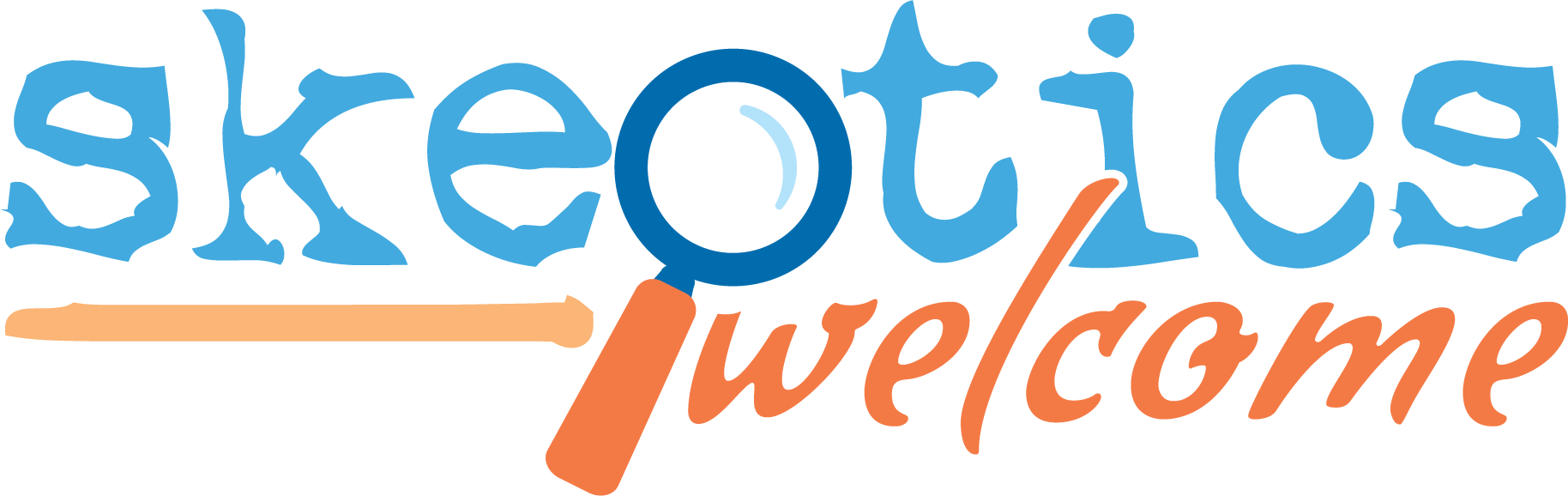 THE CHRISTIAN WORLDVIEW IS IRRELEVANT
20240512
Welcome back to our series, Skeptics Welcome, 
where we have been looking at common doubts or objections 
skeptics have to the Christian faith and how we can respond.    
For the final week of our LifeGroup study for this series, we are 
looking at this objection – The Christian Worldview is Irrelevant.    
The Christian narrative is not just about hope after death 
but about a kingdom that is here and now.  
It's hope for today and the future.  
Followers of Jesus are called to live as disciples of the Kingdom.     
For this study, we’ll focus on what God’s Kingdom is 
and how to live as members of the Kingdom of God.
Living with Focus
Think of someone in your life 
who you would say lives with focus.   
This is a person who has a plan for how they live 
and that plan is obvious to those around them.   
The focus could be anything that comes to your mind – 
someone who is focused on being healthy physically, 
someone focused on being generous to others, someone 
focused on growing themselves through school or mentoring.    
What is it about this person’s focus that inspires you?   
Share your story with the group!
When you hear the words, “kingdom of God” 
or “kingdom of heaven”, what comes to mind?
The Kingdom of God is not primarily about physical space or territory but rather about kingly rule, reign, and sovereign control. It represents the everlasting realm where God is sovereign, and Jesus Christ rules forever. In this kingdom, God’s authority is recognized, and His will is obeyed. 

If you were to describe the Kingdom of God in one sentence, 
how you would you define it?
But he said, 
“I must proclaim the good news of the kingdom of God to the other towns also, because that is why I was sent.”  
Luke 4:43 NIV

Jesus said, 
“I must proclaim the good news of the kingdom of God …”    

What does this tell us about the central focus 
of the Kingdom of God in Jesus’ teachings?
Jesus emphasized the Kingdom of God in His teachings:
John the Baptist: He announced that the kingdom of heaven was at hand (Matthew 3:2).
Jesus Himself: He preached, “Repent, for the kingdom of heaven is at hand” (Matthew 4:17, Mark 4:14-15).
Parables: Jesus used parables to reveal secrets about the Kingdom of God (Matthew 13:11).
Prayer: He encouraged His followers to pray for the coming of the Kingdom (Matthew 6:10).
Jesus last words: (Acts 1:1-3) - Jesus’ last words before ascension to heaven. Notice the kingdom theme as the main theme.
Why did Jesus emphasize 
the Kingdom of God in his teachings?
READ Matthew 13:3-9  The Parable of the Four Soils

According to Jesus, 
what do the different things in this parable represent?  
Which details remain the same and which change?

What do you think is the main point of this parable?  
 How is this different from the view of the kingdom 
that was common in Jesus’ day?
Do you find the truth illustrated in this parable 
difficult to believe?  Why or why not?   

How have you experience this truth in your own life?
ALREADY AND NOT YET  
The picture you get in the Gospels 
as Jesus unfolds the teachings of the Kingdom 
is that it is both present and it is still future. 
In fact, this is what he means 
when he says that the mystery of the Kingdom is here — 
presence without consummation.
For example, you can hear the future dimension 
of the Kingdom in the Lord’s Prayer: 
“Your kingdom come” (Matthew 6:10). 
We should pray that every day. 
Bring the Kingdom, Lord. 
It’s not here the way we want it to be. Bring your Kingdom. 
Bring your reign fully in people’s lives, in my life, in the world.

What do you think of this idea that we should pray regularly 
for God’s Kingdom to come?      
What might this look like in your prayer life?
In Luke 19:11, Jesus proceeded to tell a parable because he was near Jerusalem, but the people supposed that the Kingdom of God was to appear immediately. But Jesus knew it was not coming immediately. The Kingdom of God is not going to appear immediately, and yet repeatedly, Jesus says, “The Kingdom is at hand. Repent, for the Kingdom of God is at hand.” 

What does it mean that the Kingdom is already and not yet here?

What is a key takeaway for you from the study 
about the Kingdom of God?
PRAYER  
 
For your prayer time, thank God for his Kingdom 
He is building in your life and in the world.    
Ask Him for wisdom and power to live well 
as citizens of his Kingdom.